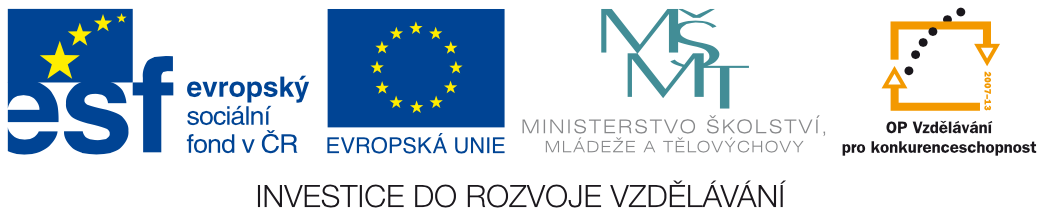 CZ.1.07/1.3.00/51.0006
OD – Tablety: ukázková hodina s QR kódy
Mgr. Jiří Škarohlíd
Školení oborových didaktik: výchovy a dějepis
Autor:			Mgr. Jiří Škarohlíd
Čas. dotace:		45 min
Téma:			Temperament člověka Vzdělávací obor:	OV, VKZ
Ročník:			7., 8.

Anotace:
Seznámení žáků se základní typologií lidského temperamentu. V hodině se budeme zabývat rozdělením podle Hippokrata a také podle Carla Gustava Junga. Součástí jsou také opakovací otázky probrané látky s využitím QR kódů.
TEMPERAMENT ČLOVĚKA - ÚVOD

Temperament
Lze popsat jako souhrn charakteristických nebo vrozených rysů osobnosti, které se trvale projevují způsobem reagování, jednání a prožívání. 
Temperament 
Je spjat se vzrušivostí – tj. mírou odpovědi určitého člověka na různé podněty - a zahrnuje i tendenci měnit nálady. 
Typ temperamentu 
Vyjadřuje starou představu, že každou osobu lze charakterizovat jako určitou směs čtyř základních tělesných šťáv čili humorů.
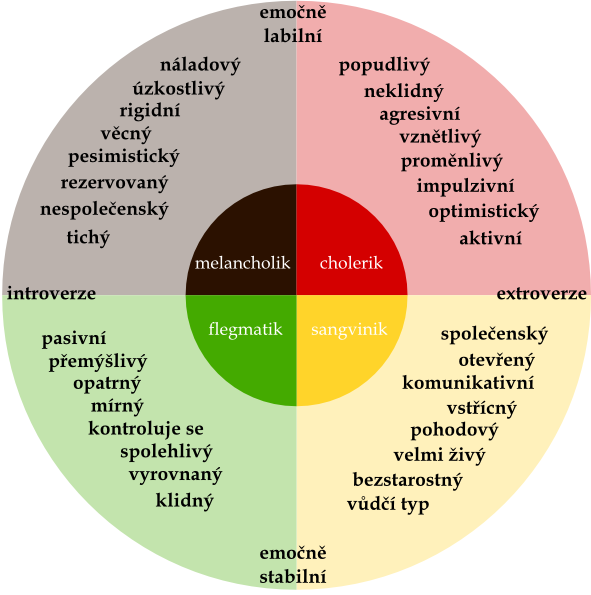 Hippokratova typologie temperamentu.
Typologie Carla Gustava Junga.
Typologie Carla Gustava Junga.
Kontrolní otázky s využitím QR kódů:
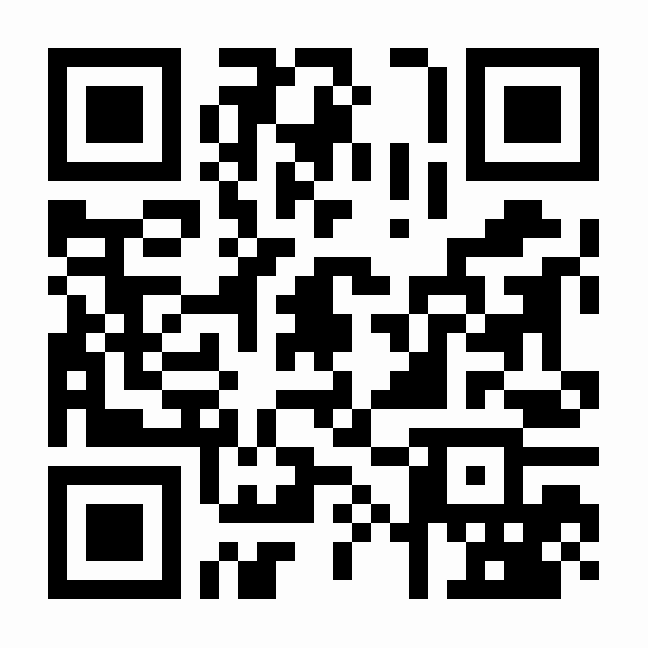 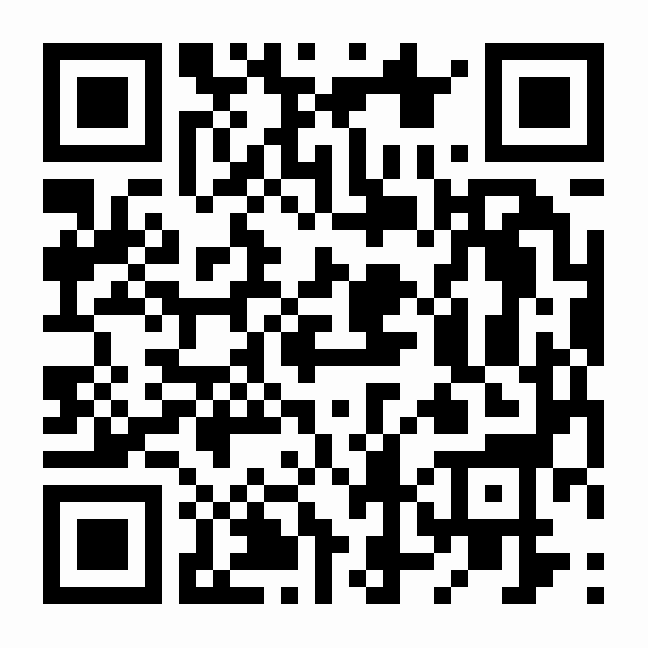